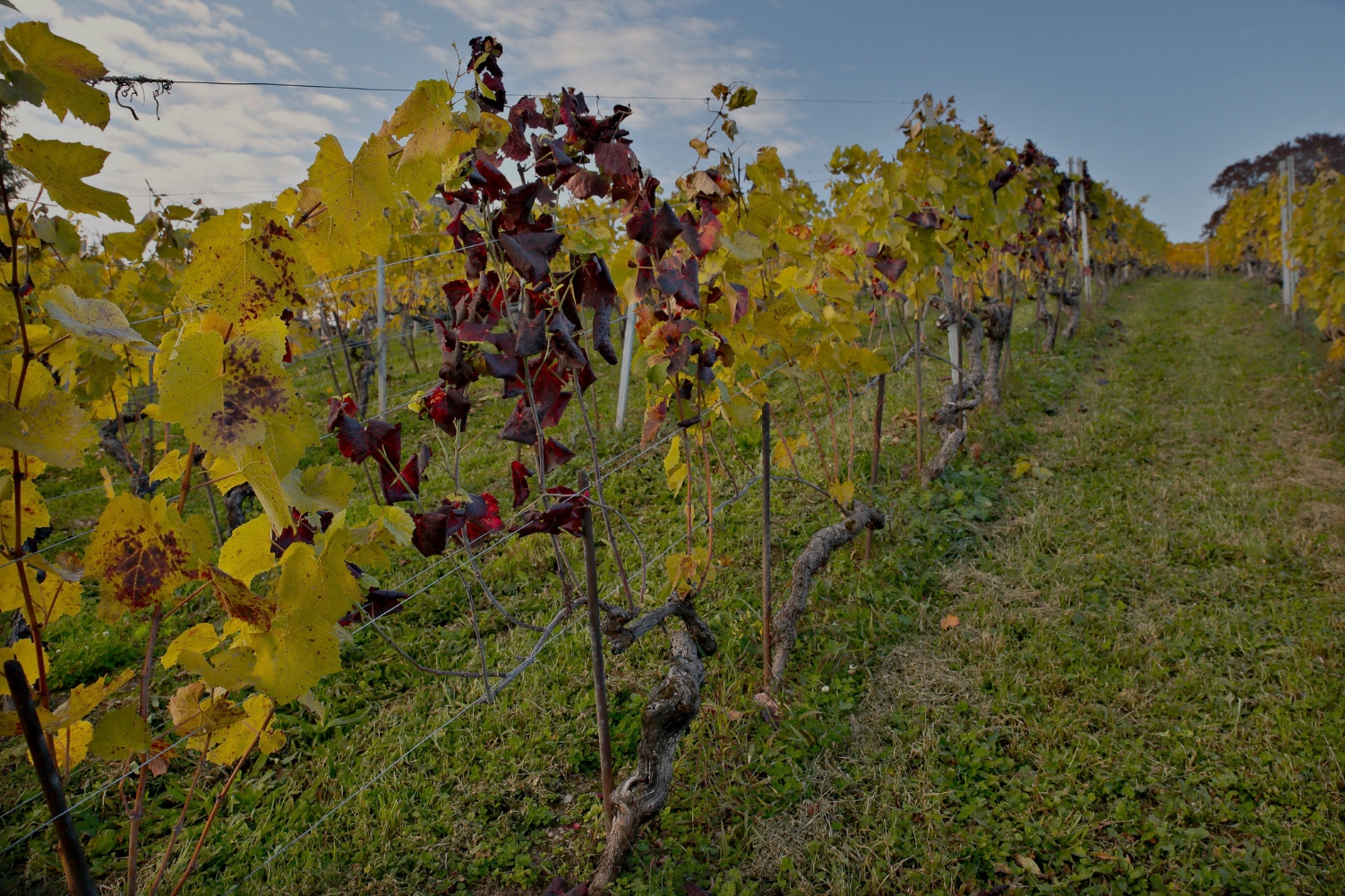 Flavescence Dorée
Specific management of FD
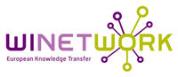 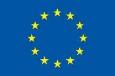 This project has received funding from the European Union's Horizon 2020 research and innovation programme under grant agreement N°652601
Flavescence Dorée
What is it?
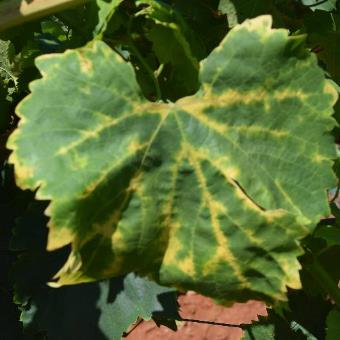 Flavescence dorèe is a disease widely spread caused by a phytoplasma, a microorganism that lives inside of the plant, usually it does not kill the vine but it does obstruct the lymph path and alters the plant metabolism.
Flavescence Dorée
What is it?
The FD phytoplasma is transmitted plant to plant by an insect, schapoideus titanus, that feeds on the vine’s lymph; once a plant gets infected it can never heal.
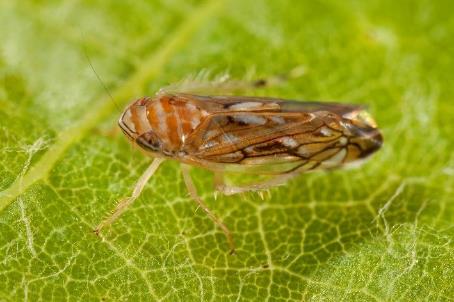 Flavescence Dorée
Video-clip
Flavescence Dorée
How to manage FD
Having in mind that ST has just one generation per year, and that the Phytoplasma is not passed down to the next ST generations
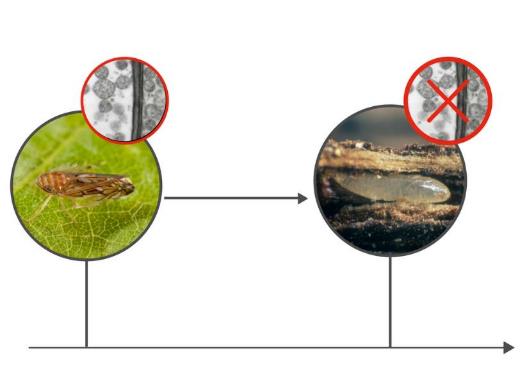 Flavescence Dorée
How to manage FD
Is possible to manage Flavescence Dorée only if those 4 practices are adopted:

The new plants do not have to be infected
The fight against the vector insect
Prospection activities
Uprooting infected plants
Flavescence Dorée
Vine plantation
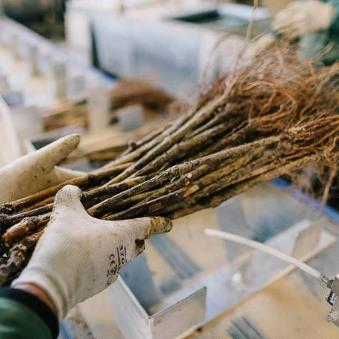 The new plants do not have to be infected.
Since the FD phytoplasma is heat-sensitive the nurseries are starting to make an hot water treatment on the new plants.
This treatment guarantees non infected plants.
Flavescence Dorée
Fight against the vector
The fight against the vector insect Scaphoideus titanus is key to a successful FD management.
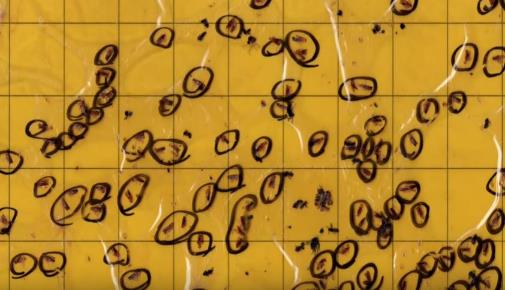 Flavescence Dorée
Video-clip
Flavescence Dorée
Fight against the vector
In order to be successful with the insecticide treatment is important to monitor the insect population, the most common ways are:

Emerging cages
Modelling
Monitoring of nymphal development stages
Monitoring adult with traps
Flavescence Dorée
Emerging cages
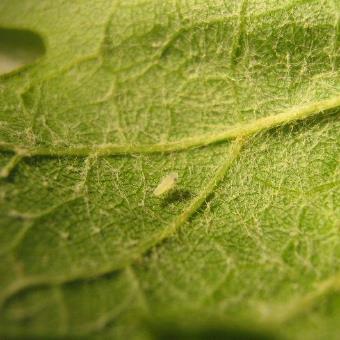 These cages are a very effective tool to determine when Scaphoideus titanus first hatching appears. Two years old wood, preferred for egg laying, from a plot where Scaphoideus titanus presence was detected in the previous year are kept in a cage and hatching moment is monitored every day.
Flavescence Dorée
Emerging cages
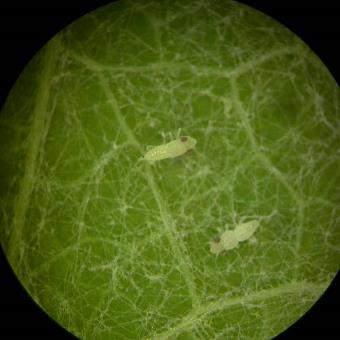 A sticky trap is put inside the cage in order to capture nymphs as soon as they hatch. 
When date of first hatching is determined the effective date for first insecticides treatment is positioned one month later.
Flavescence Dorée
Modelling
Decision support systems exists and are able to predict in vineyard pests and diseases, including Scaphoideus titanus. One model currently in development can predict when each stage of Scaphoideus titanus nymphs will appear according to specific climatic conditions.
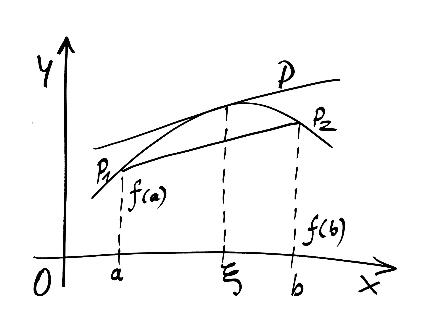 Flavescence Dorée
Modelling
Model is based on observations made the years before and historical and daily temperatures. In order to provide a more accurate possible real observation data on stages need to be informed.
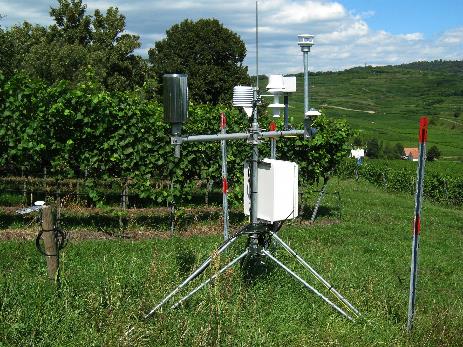 Flavescence Dorée
Monitoring adult with traps
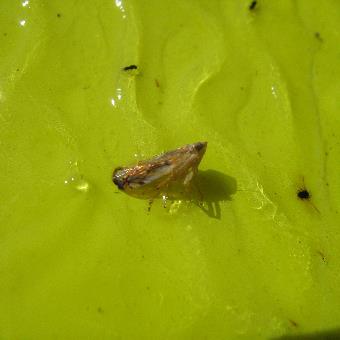 Yellow sticky traps can be set up in vine-plot and can be monitored by growers themselves if properly instructed, or by specialists. Traps will help to decide when apply adulticide treatment. Adult flights have been often observed from the beginning of July to later than expected (October).
Flavescence Dorée
Monitoring adult with traps
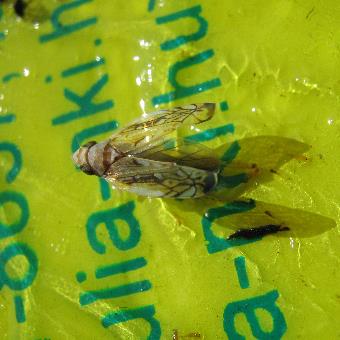 The late control of vector leafhopper population is important to decide the opportunity of an additional insecticide against adults.
Flavescence Dorée
Fight against the vector
According to the region and to the population of ST, different treatment strategies could be adopted:

2 Treatment strategy
3 treatment strategy
4 treatment strategy
Flavescence Dorée
Fight against the vector
Two treatments strategy:

This strategy is adopted when the presence of ST and of the infected plants are low. 
The 1st treatment is made 1 month after hatching
The 2nd is done on the adult population.
Flavescence Dorée
Fight against the vector
Three treatments strategy:

This is a strategy used in moderately infected vineyard
The 1st treatment is done one month after hatching 
The 2nd at the end of the remanence of the 1st treatment (or on the adults)
The 3rd on the adults
Flavescence Dorée
Fight against the vector
Four treatment strategy:

This strategy is adopted in highly infected vineyards
1st treatment is done before flowering
2nd on the nymphs
3rd at the end of the previous treatment remanence
4th on the adults
Flavescence Dorée
Fight against the vector
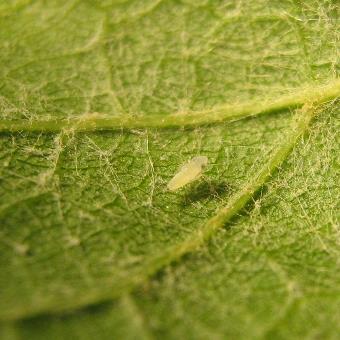 Without any treatment Scaphoideus titanus population could increase up to 10.000 individuals per hectare
Flavescence Dorée
Monitoring the vineyard
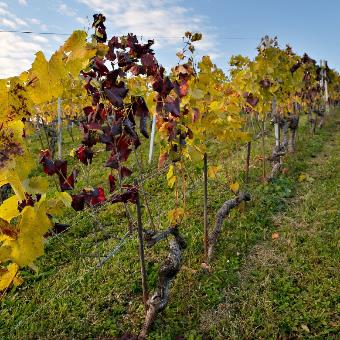 If ST feeds on an infected wine it becomes infective, for this reason monitoring the vineyard in order to scout infected plants is key to success for managing FD.
Flavescence Dorée
Monitoring the vineyard
The monitoring has to be done at least at individual vineyard scale; but monitoring at communal scale gives better results.
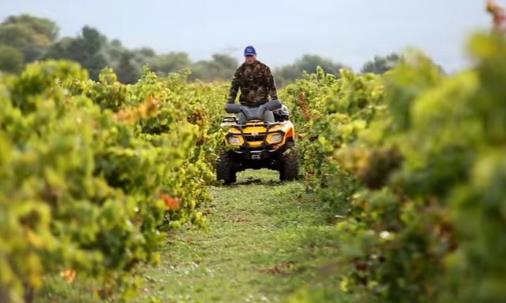 Flavescence Dorée
Uprooting infected plants
Once an infected plant has been scouted it has to be uprooted in order to stop disease spreading.
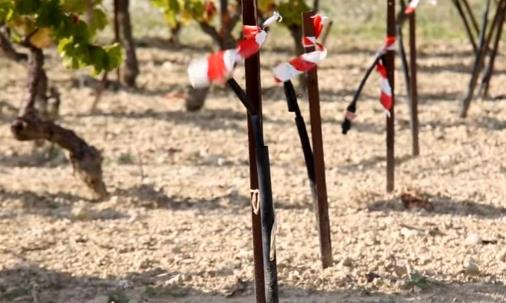 Flavescence Dorée
Uprooting infected plants
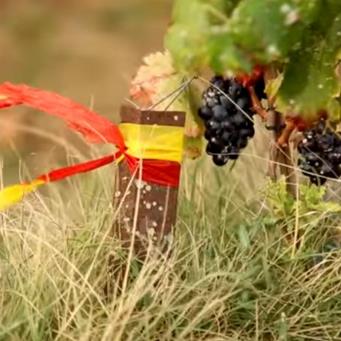 Uprooting or destruction of infected grapevines is suggested and mandatory in most of regions by national decree
Flavescence Dorée
Uprooting infected plants
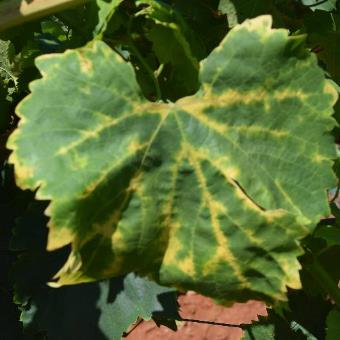 During period of leafhopper presence (from May to August) as soon as an infected vine is detected it must be uprooted. The sooner an infected vine is uprooted, the better it is
Flavescence Dorée
Uprooting infected plants
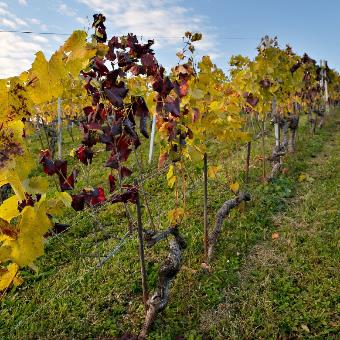 If Scaphoideus titanus can’t feed on the infected vine, it won’t become infectious and won’t participate to disease’s propagation.
Flavescence Dorée
Uprooting infected plants
LEAVING INFECTED GRAPEVINES IN THE PLOT WILL INCREASE CONSIDERABLY INFECTION LEVEL IN THE COMING YEARS!
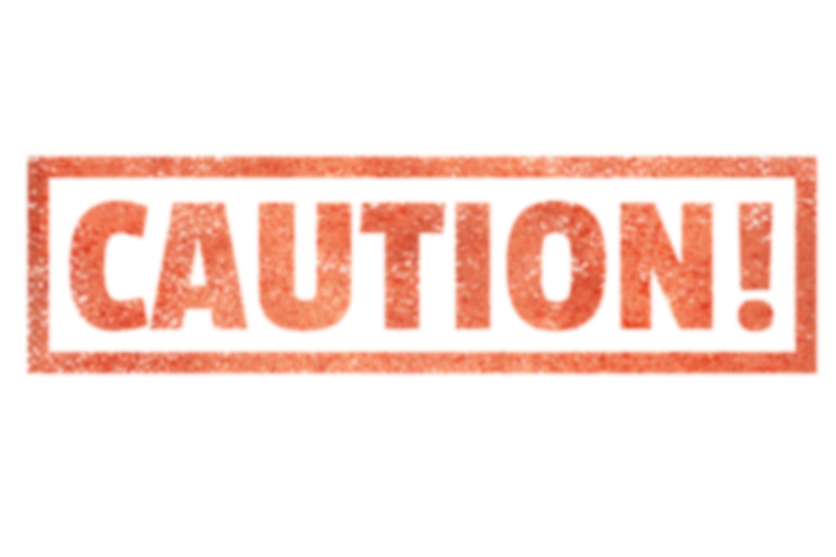 Flavescence Dorée
Wild vines management
Wild vines has both the Phytoplasma and the vector insect, though if a wild vine is infected it will not show symptoms.
For this reason is important both to fight the vector and to uproot the wild vines.
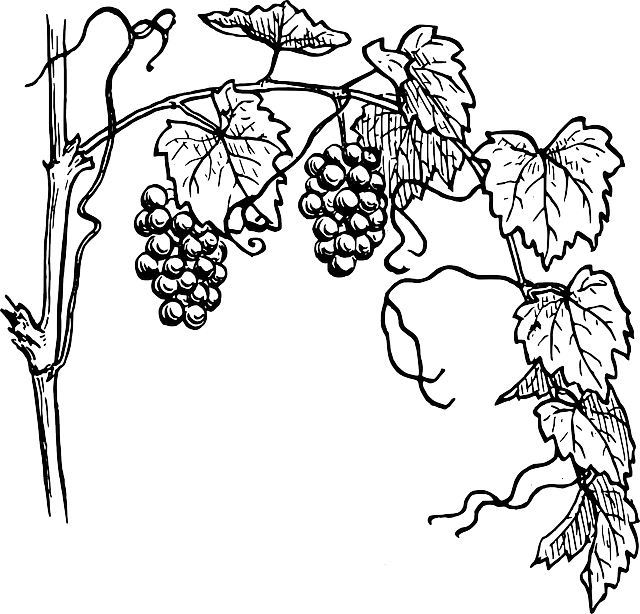 Flavescence Dorée
Wild vines management
The adults are the form that moves the most (up to more than 1 km), so is important not to manage the wild vines from May to October, because ST might migrate in a cultivated vineyard.
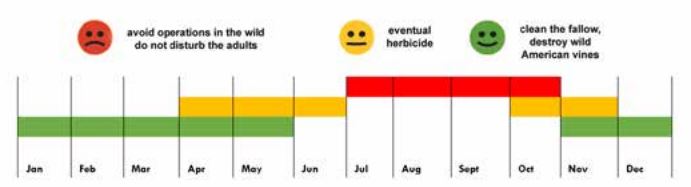 Flavescence Dorée
Wild vines management
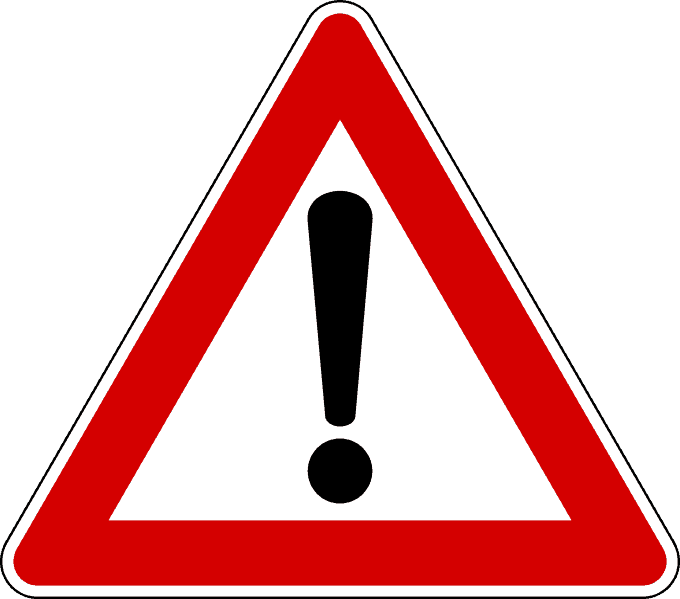 IF SCAPHOIDEUS TITANUS CAN’T FEED ON THE INFECTED VINE, IT WON’T BECOME INFECTIOUS AND WON’T PARTICIPATE TO DISEASE’S PROPAGATION.
Flavescence Dorée
Quiz
Please answer to the given questions
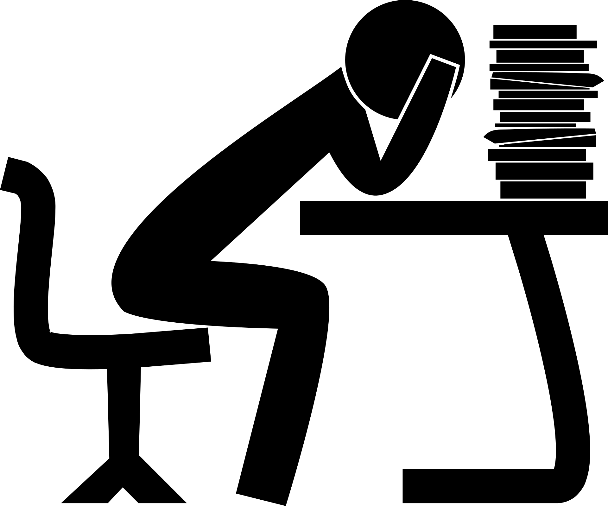 [Speaker Notes: (15 minutes)]
Flavescence Dorée
Quiz
Flavescence Dorée
Quiz
Results and Discussion
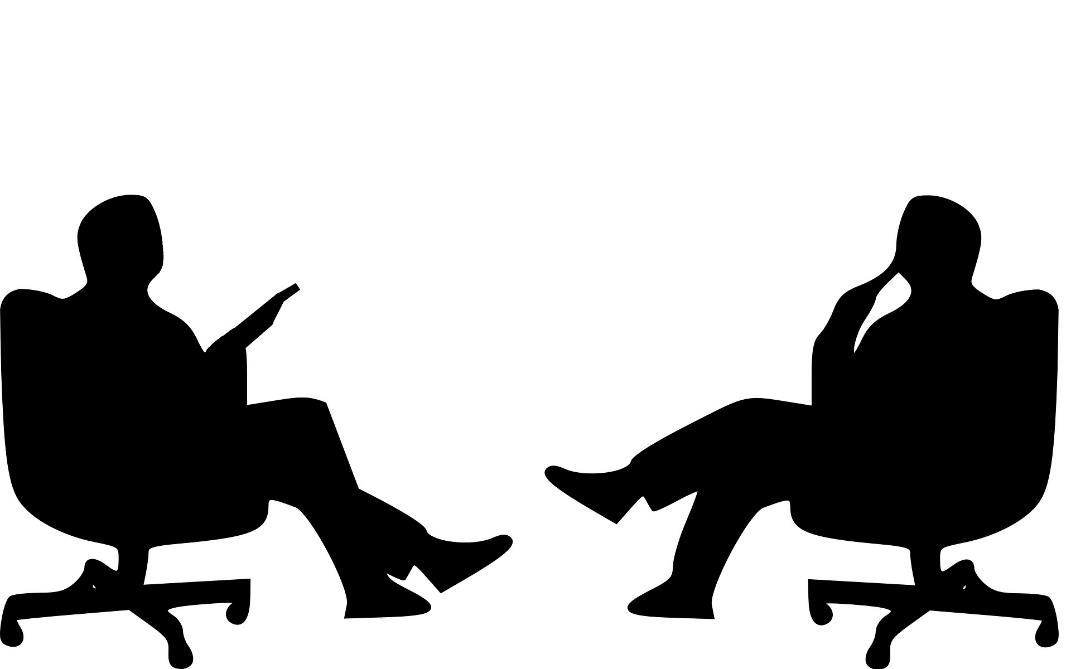 Flavescence Dorée
CREDITS
Vivai Fratelli Nicola
Ana Chiavari
Daniele Eberle
Agroscope
Viten
Andrea Lucchi
Chambre de’agriculture Bouches-du-Rhone